Key Words:
Impulsive
Human nature
Apothecary
Foreshadow
Fate
 motive
monlogue
Lesson 15: Act 5, Scene 1.
Romeo thinks Juliet is dead.
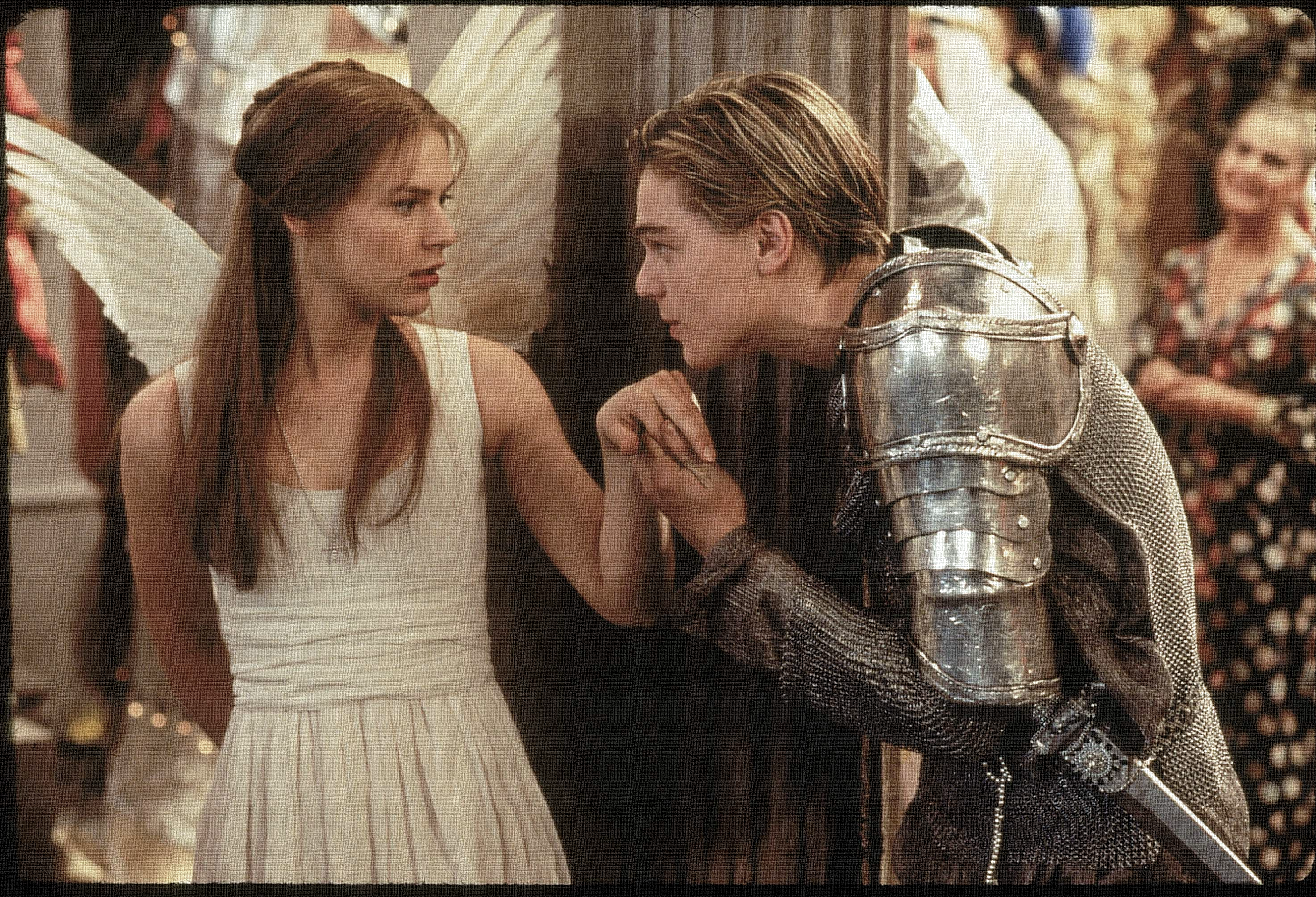 Success Criteria:

To identify Romeo's impulsive nature and how fate is against them both.
To explore the reactions and motives of characters.
To write an extended exam style response.
‘Romeo + Juliet’
Learning Objective:
AO1: maintain a critical style and develop an informed personal response.
Write today’s date - Monday, 01 June 2020 and today’s title – Romeo and Juliet Revision in your book
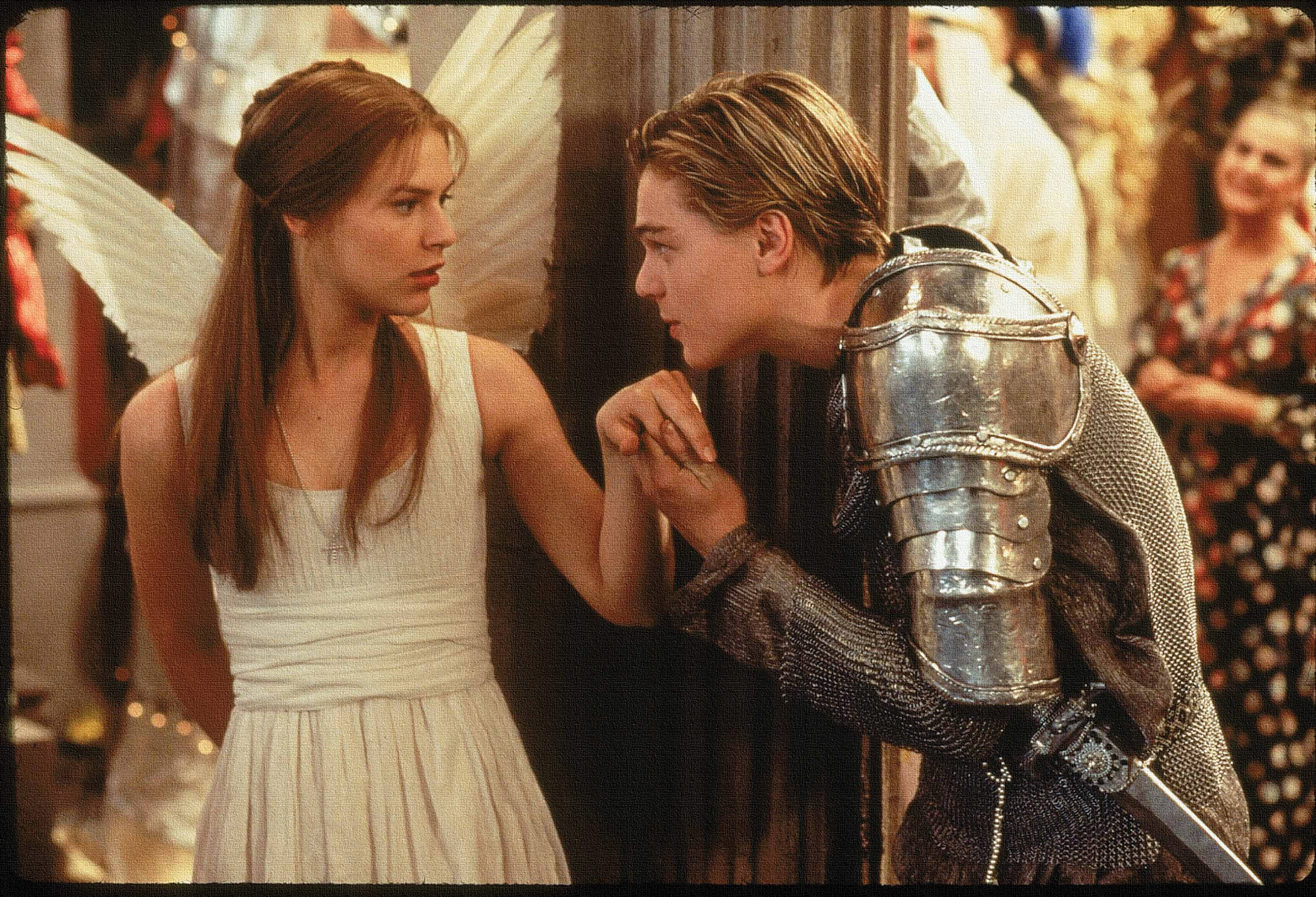 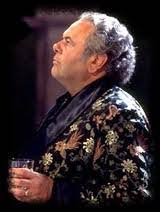 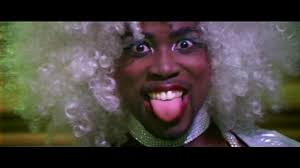 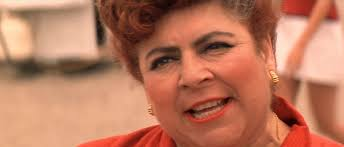 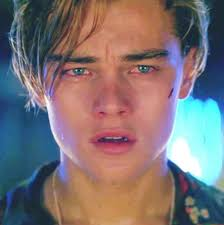 Nurse
Lord Capulet
Mercutio
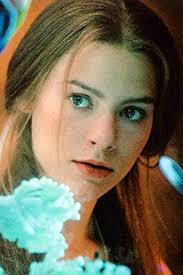 Juliet
Romeo
Do Now: Match the quote to the character!
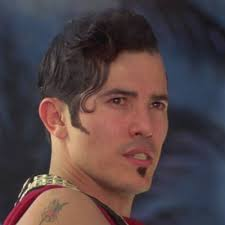 Tybalt
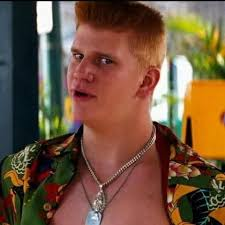 Benvolio
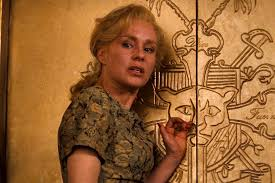 Learning Objective:
AO1: maintain a critical style and develop an informed personal response.
Lady Capulet
[Speaker Notes: Benvolio, Romeo, Nurse, Romeo, Tybalt, Mercutio, Juliet,  Lady Capulet, Lord Capulet,]
Read the keywords and match their definition: Write them in your books
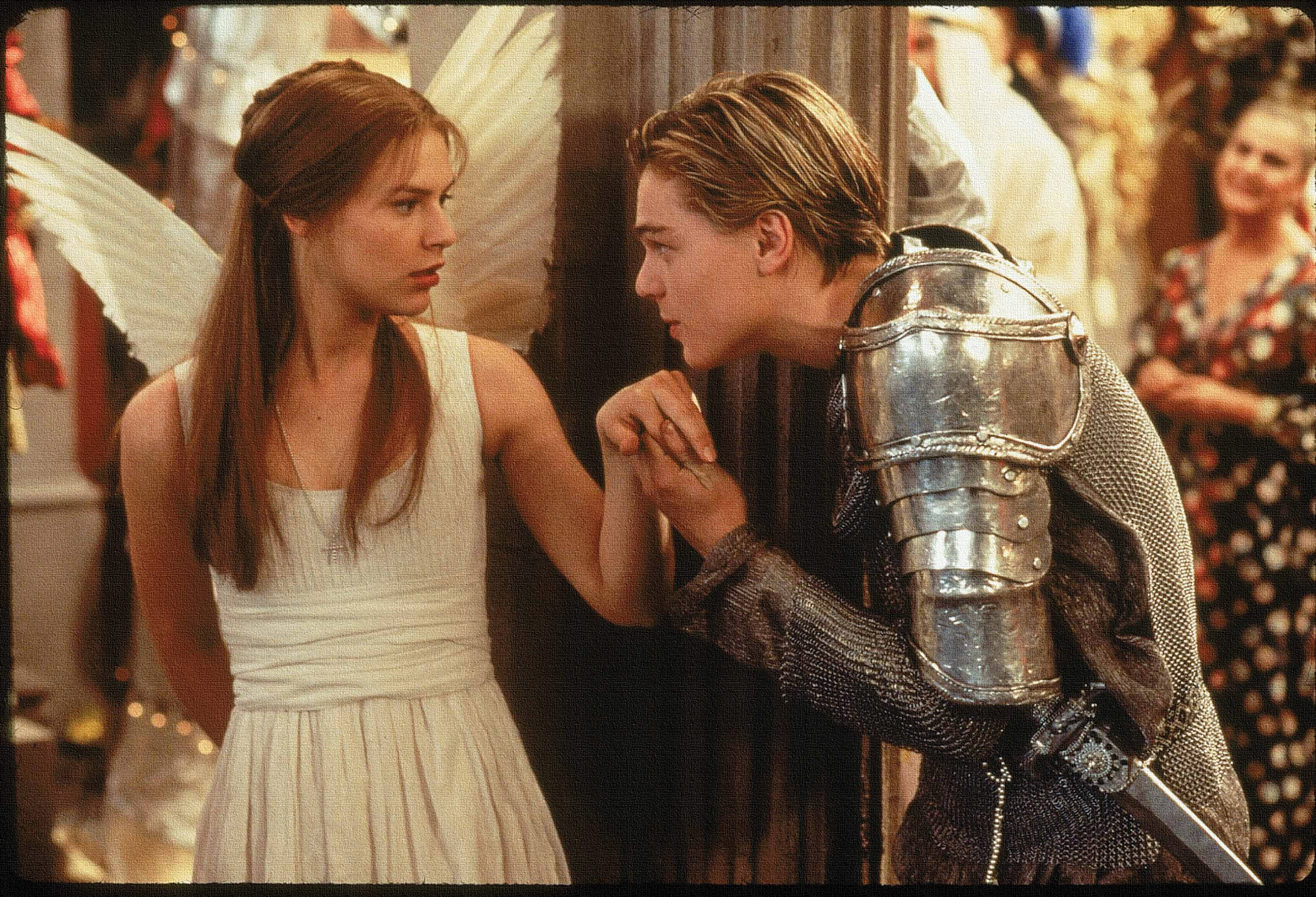 Impulsive
acting or done without forethought.
fate
the development of events outside a person's control, regarded as predetermined by a supernatural power.
monologue
Unlocking vocabulary
Human nature
a reason for doing something.
a long speech by one actor in a play
motive
The general psychological characteristics, feelings, and behavioural traits of humankind.
[Speaker Notes: For lower ability students see print off in resources to help with copying out.]
ANSWERS!
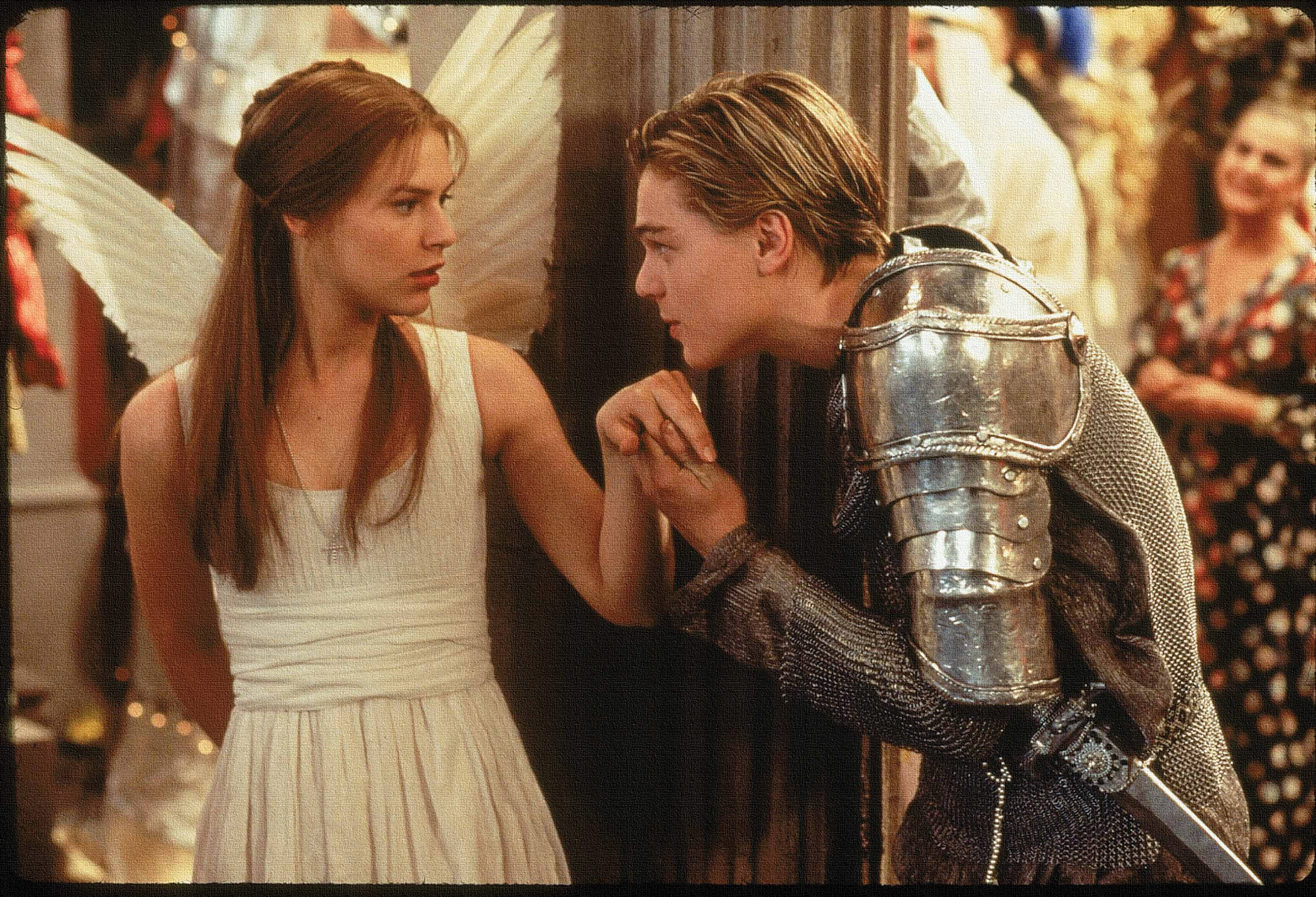 Impulsive
acting or done without forethought.
fate
the development of events outside a person's control, regarded as predetermined by a supernatural power.
monologue
Unlocking vocabulary
Human nature
a reason for doing something.
a long speech by one actor in a play
The general psychological characteristics, feelings, and behavioural traits of humankind.
motive
[Speaker Notes: For lower ability students see print off in resources to help with copying out.]
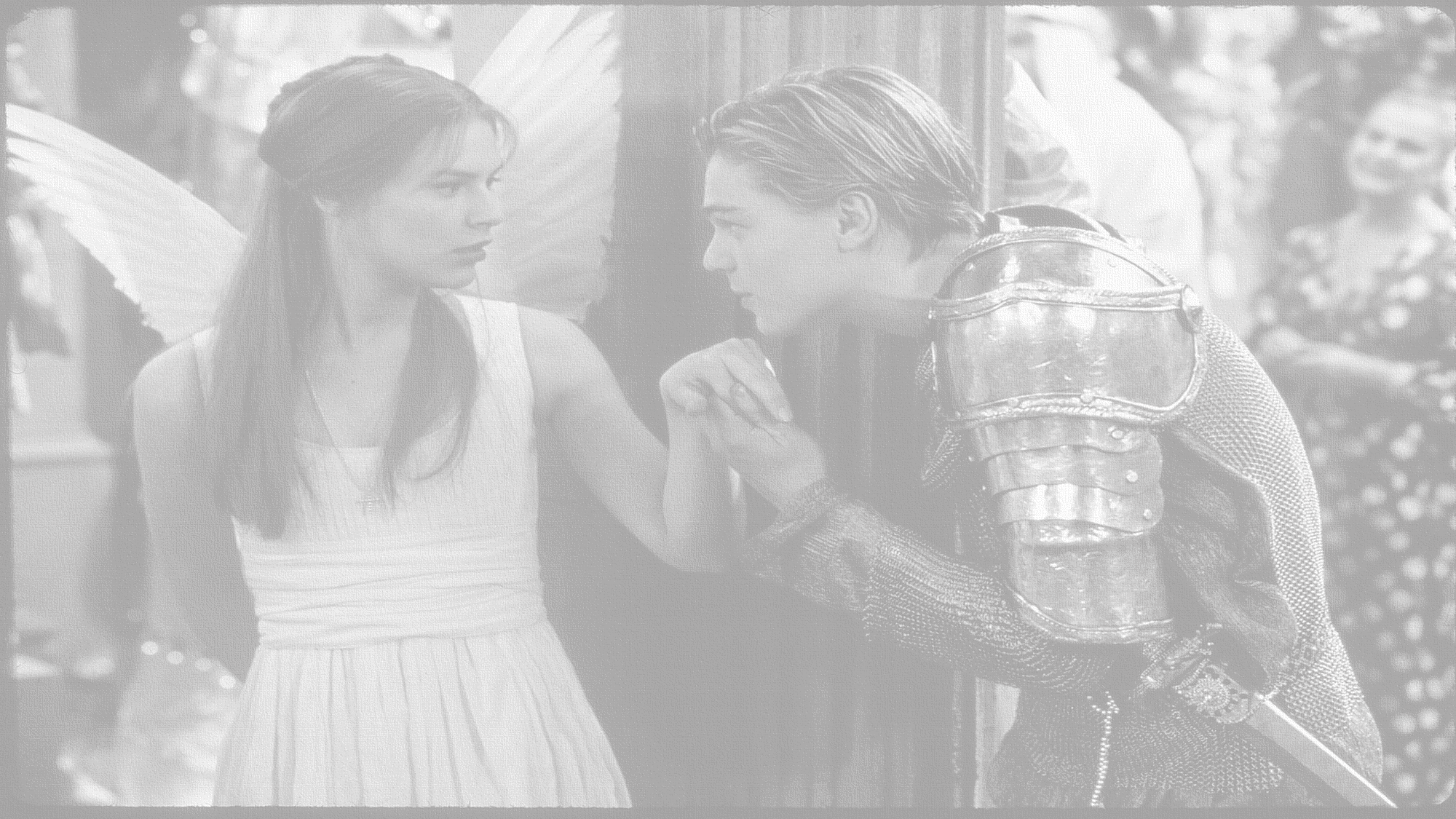 How does Shakespeare present Romeo’s  reaction to the discovery of Juliet’s death?
In this lesson you will be mastering the following:

To identify Romeo's impulsive nature and how fate is against them both.
To explore the reactions and motives of characters.
To write using extended challenge grids to consolidate understanding.
Learning Content
[Speaker Notes: This – as with all aspects of the lesson – can be edited to suit your group.]
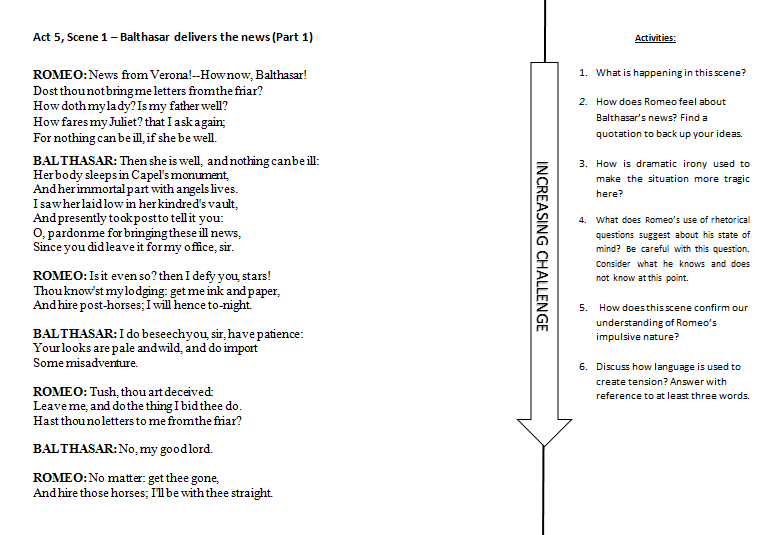 Mastery
[Speaker Notes: This can be done independently or as  a class – with feedback given and each question worked through – up to you.
Ask students to choose their own THREE quotes to learn in preparation for exam.]
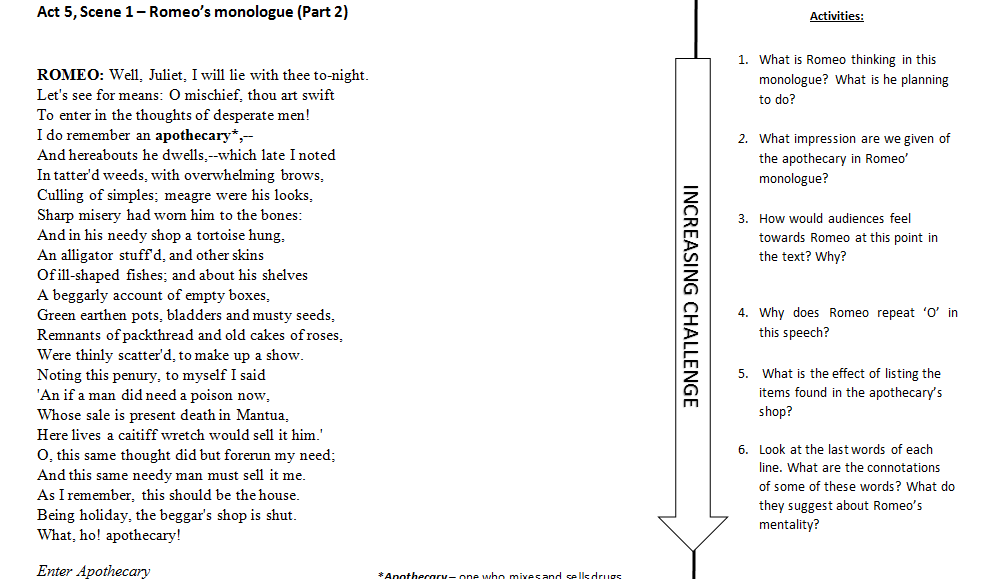 Mastery
[Speaker Notes: This can be done independently or as  a class – with feedback given and each question worked through – up to you.


Ask students to choose their own THREE quotes to learn in preparation for exam.]
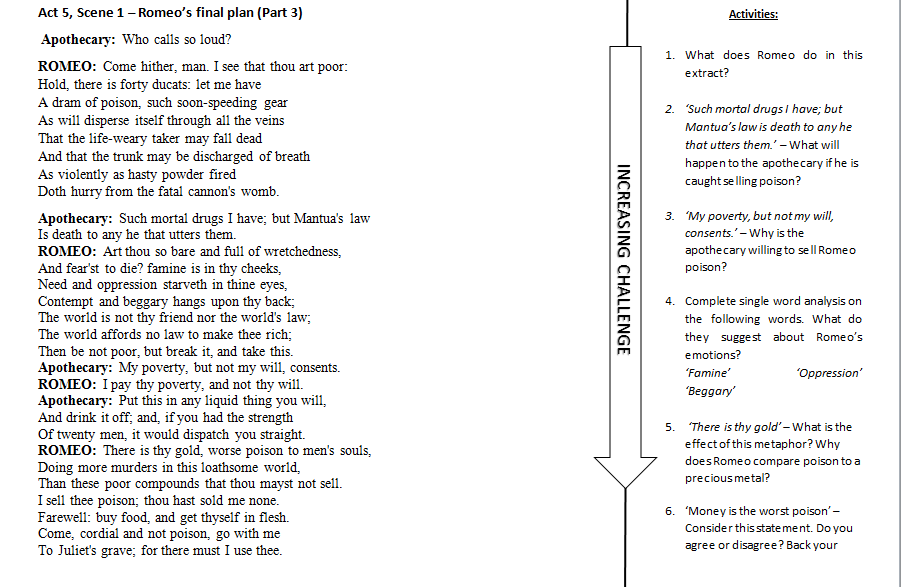 Mastery
[Speaker Notes: This can be done independently or as  a class – with feedback given and each question worked through – up to you.


Ask students to choose their own THREE quotes to learn in preparation for exam.]
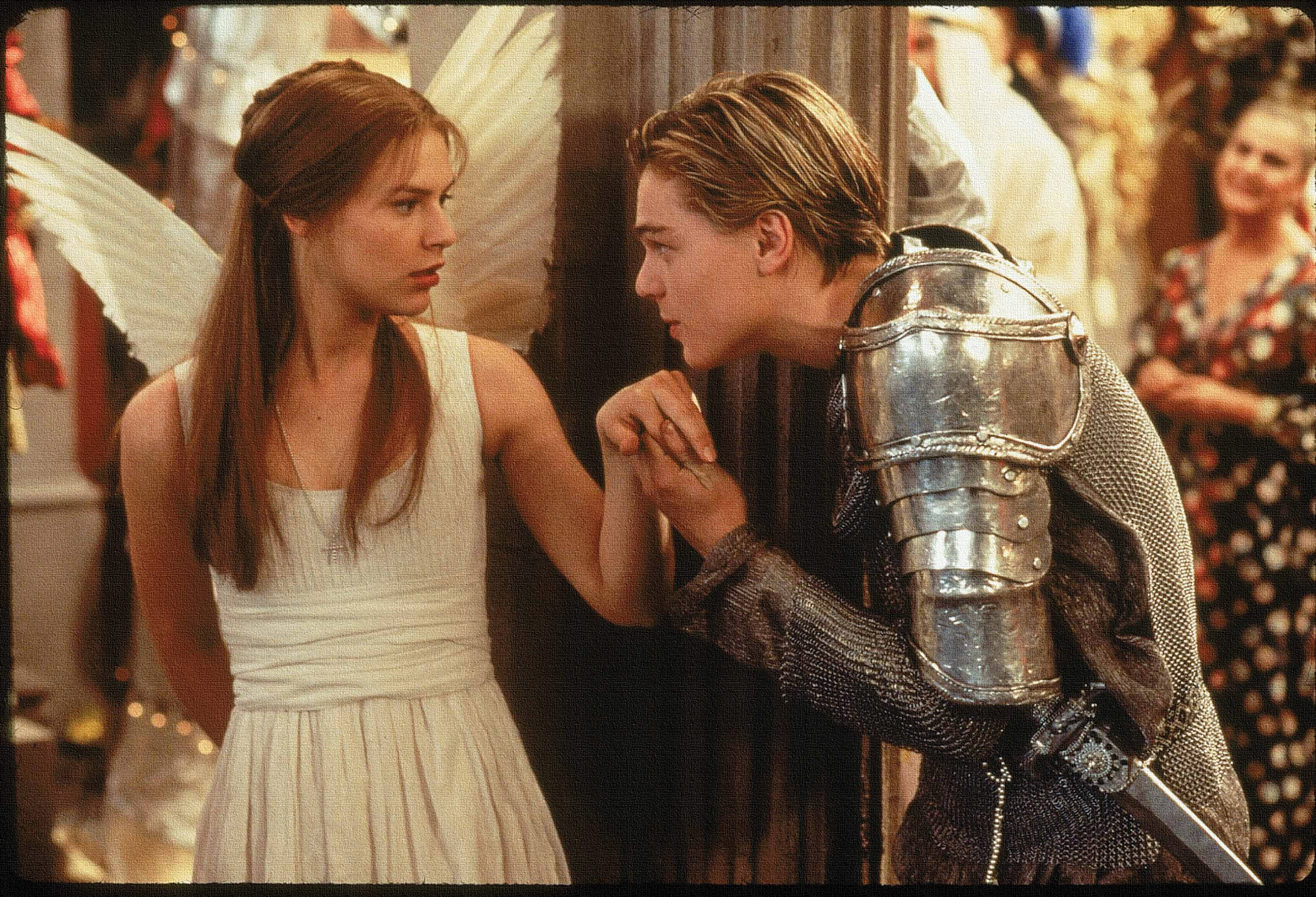 Let’s read! 
Act 5 scene 2
Friar Lawrence:
Friar John:
Consolidation of learning
Shakespeare’s techniques: By putting these two very short scenes between long ones makes it seem like things are happening very quickly. This makes it seem like everything is getting out of control. It will raise the audience's tension levels and they will become anxious.
Learning Objectives:
AO1: use textual references, including quotations, to support and illustrate interpretations.
AO2: Analyse the language used by a writer to create meanings and effects.
How far can Friar Lawrence be blamed for the tragedy?      DISCUSS

Can there be a balanced and critical argument?
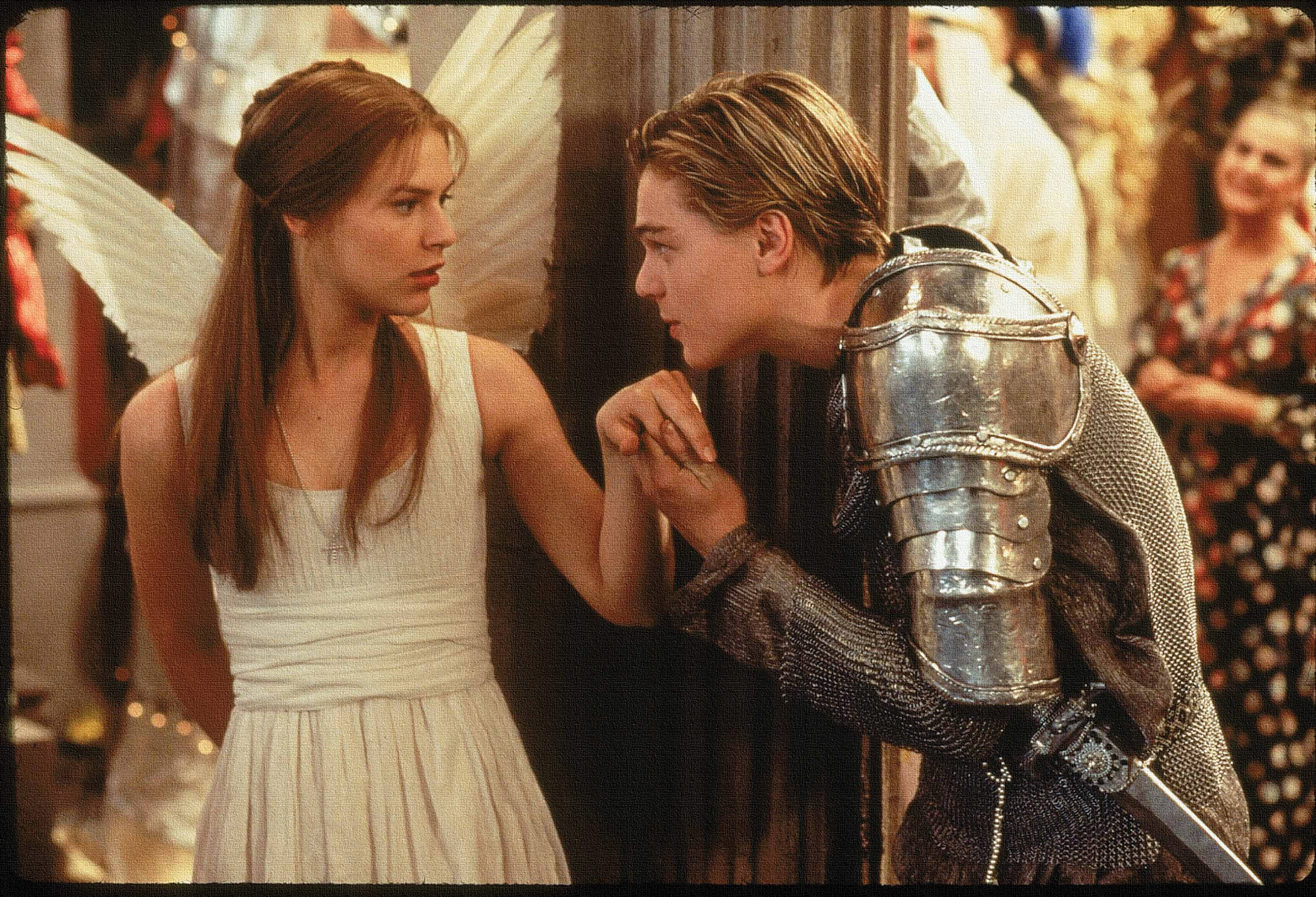 Extension
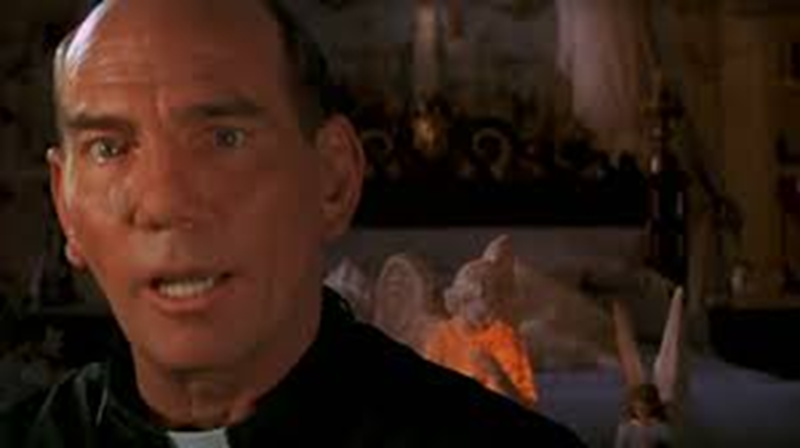 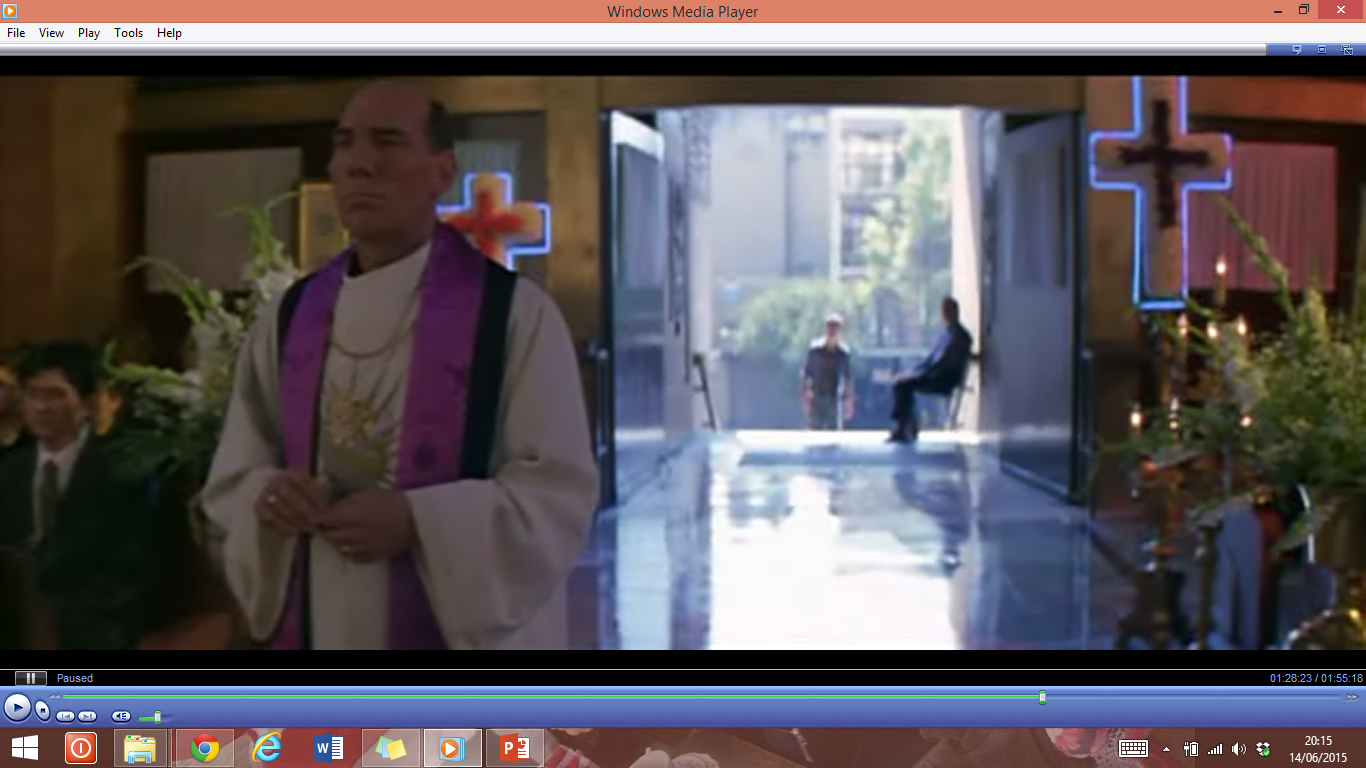 Learning Objective:
AO1: maintain a critical style and develop an informed personal response.
[Speaker Notes: Ask students to write a for and against essay.]
Homework
In Act 5, scene 3 Romeo writes a letter to his father and gives it to Balthasar to deliver. Write the letter as if you were Romeo. What would you include?
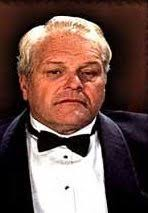 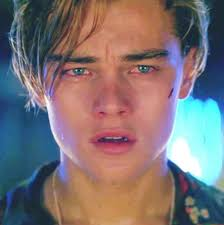 Homework
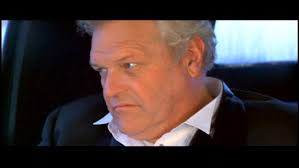 [Speaker Notes: Homework is optional - Print off this slide to give out as homework.]